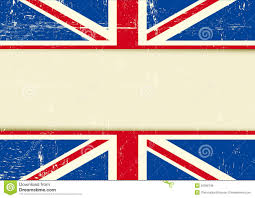 4 years b
TEACHER